Week 16: 12/2-12/6
Monday: Spelling Bee, The Fall of the House of Poe, Exit Ticket
Tuesday: 
Wednesday:
Thursday: Early Release
Friday:
Monday: 12-2
Complete the agenda for today
Read silently an independent reading book
Spelling Beeeeeeeeeeeee
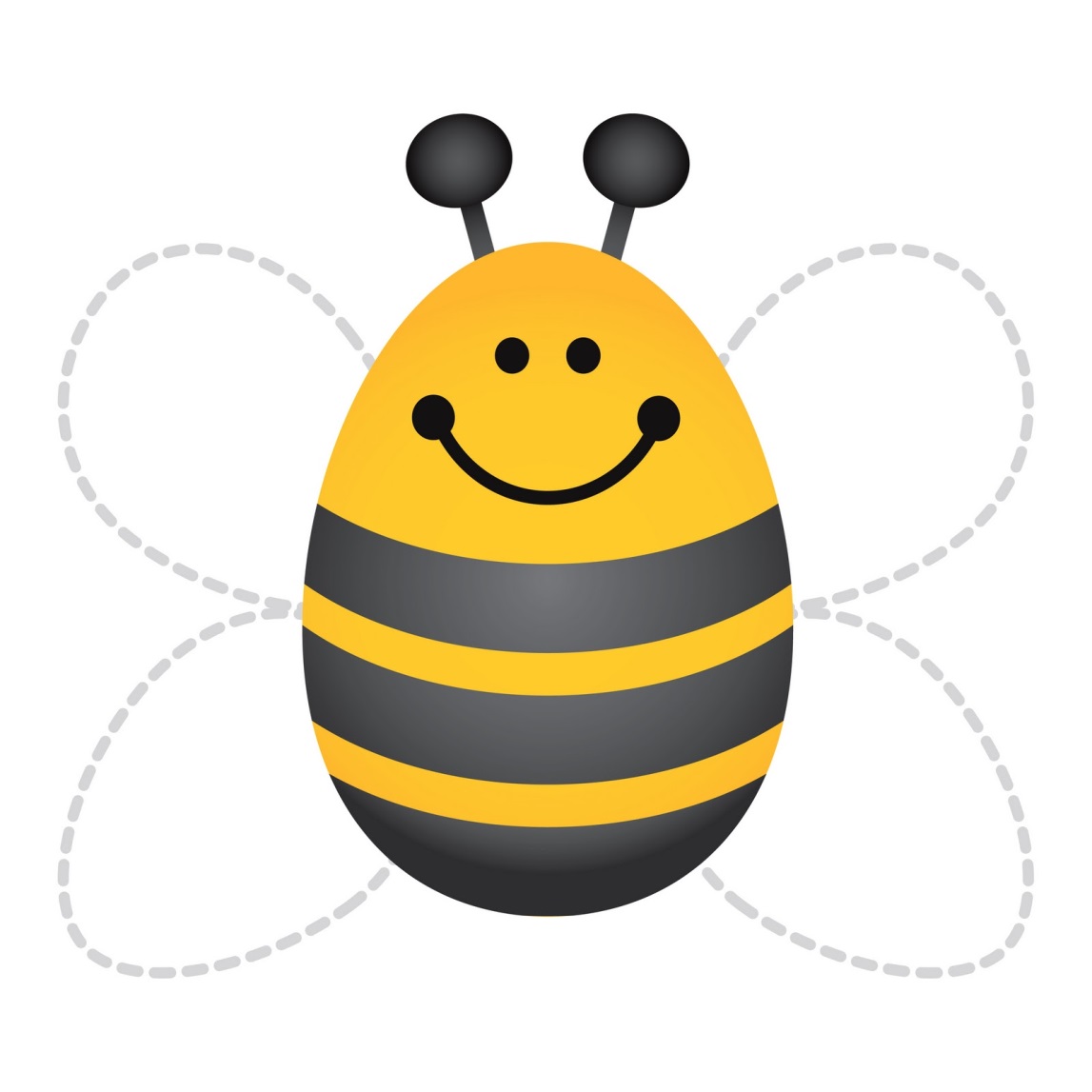 Learning Target
I can determine the main idea of an article and news clip by finding significant supporting details.
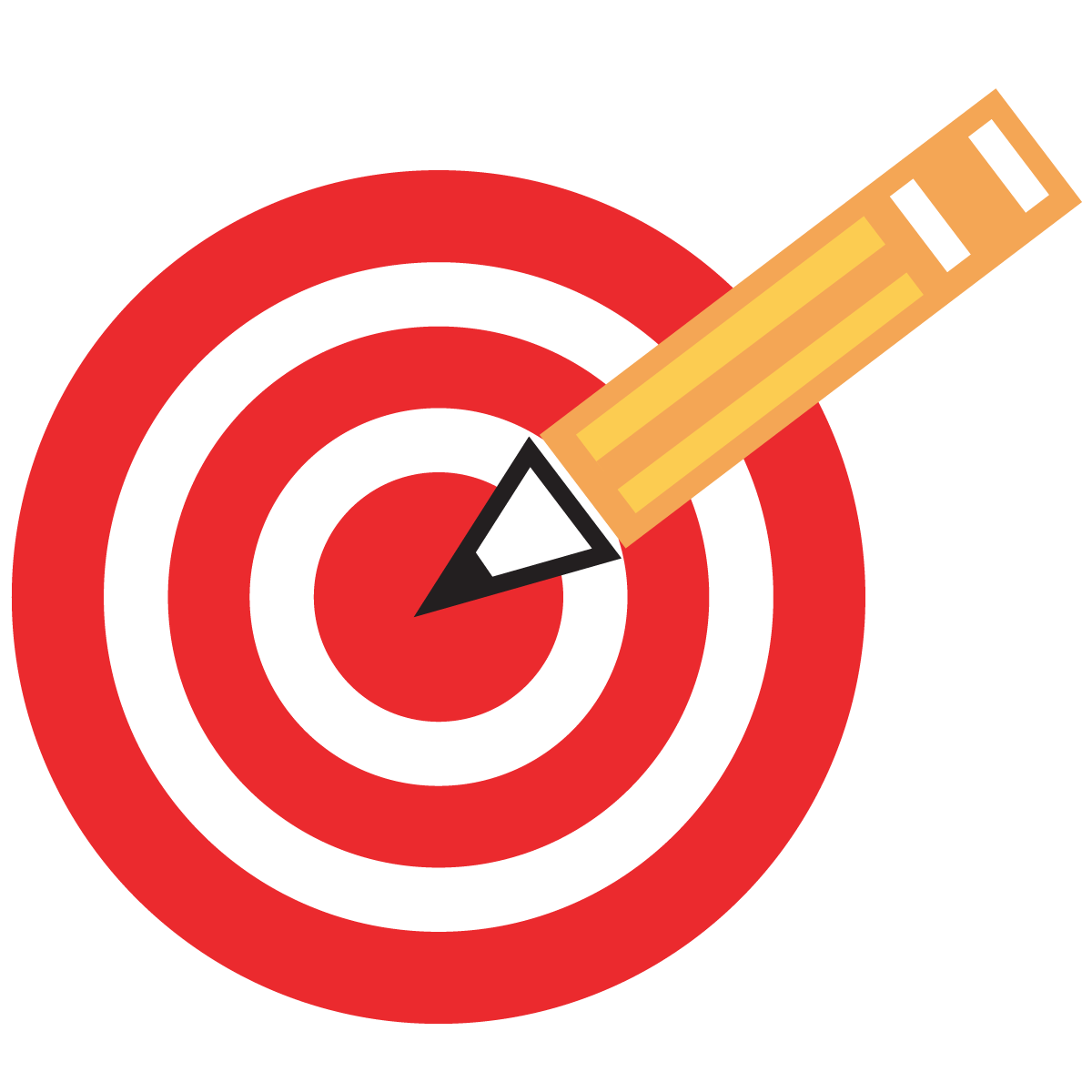 “The Fall of the House of Poe?”
Follow all directions on the packet with your table partner
Complete the margin questions and outline
Turn it in at THEHUB and take an exit ticket
Read silently or work on your DPE 10
Exit Ticket
Watch the news video
http://wtvr.com/2012/04/27/can-richmond-claim-home-to-edgar-allan-poe/ 
On the first side, take down important details about the clip.  Write at least 3, but probably more.  
On the back side, write at least 1 sentence describing the MAIN IDEA of the news clip.  
When you finish, turn it in and read silently.
Tuesday: 12-3
Complete both of the notes charts for all the  articles of research.
Be sure you’ve annotated all the articles by highlighting important sentences or phrases.
Wednesday: 12-4
Have your research packet out from yesterday.
Read silently.
Learning Target
I can use the information I’ve gathered in my research to generate a question and develop a report over it.
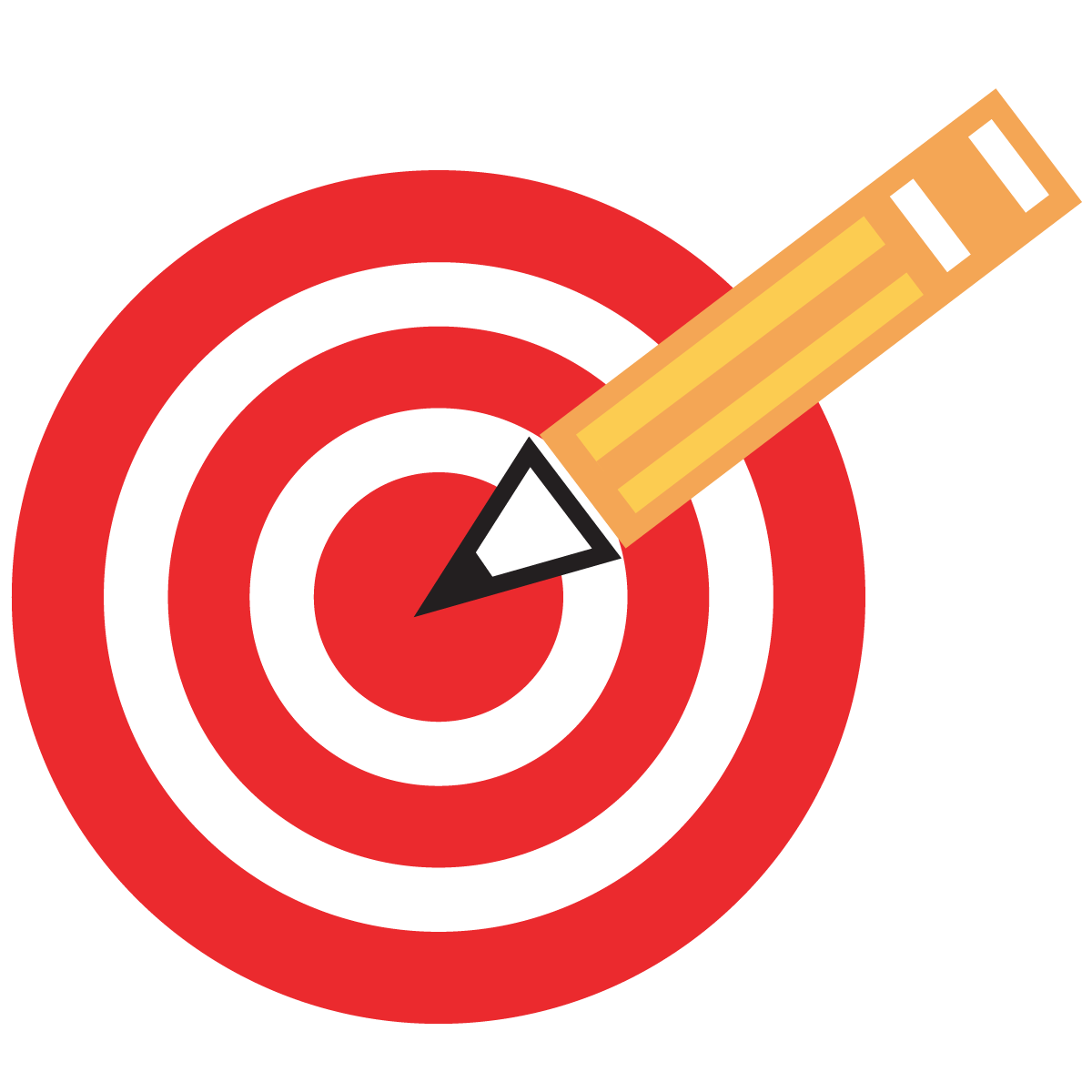 Example Report
Highlight the quotes that were used as evidence
Highlight the main point of each paragraph
Highlight what you think the concluding sentence would be
Outline
Complete the outline for the back portion following the example we did together on the front.  
Be sure to choose quotes that will help answer your overall question.  
When you are completed with your outline page, raise your hand so I can check it.  
Then you can start your Report on a separate piece of paper.  (Write neatly)
Thursday: 12-5
Have your yellow textbook open to page 478
Take out a separate piece of paper
Read an independent reading book silently.
Learning Target
I can understand the different types of prose and give examples of each.
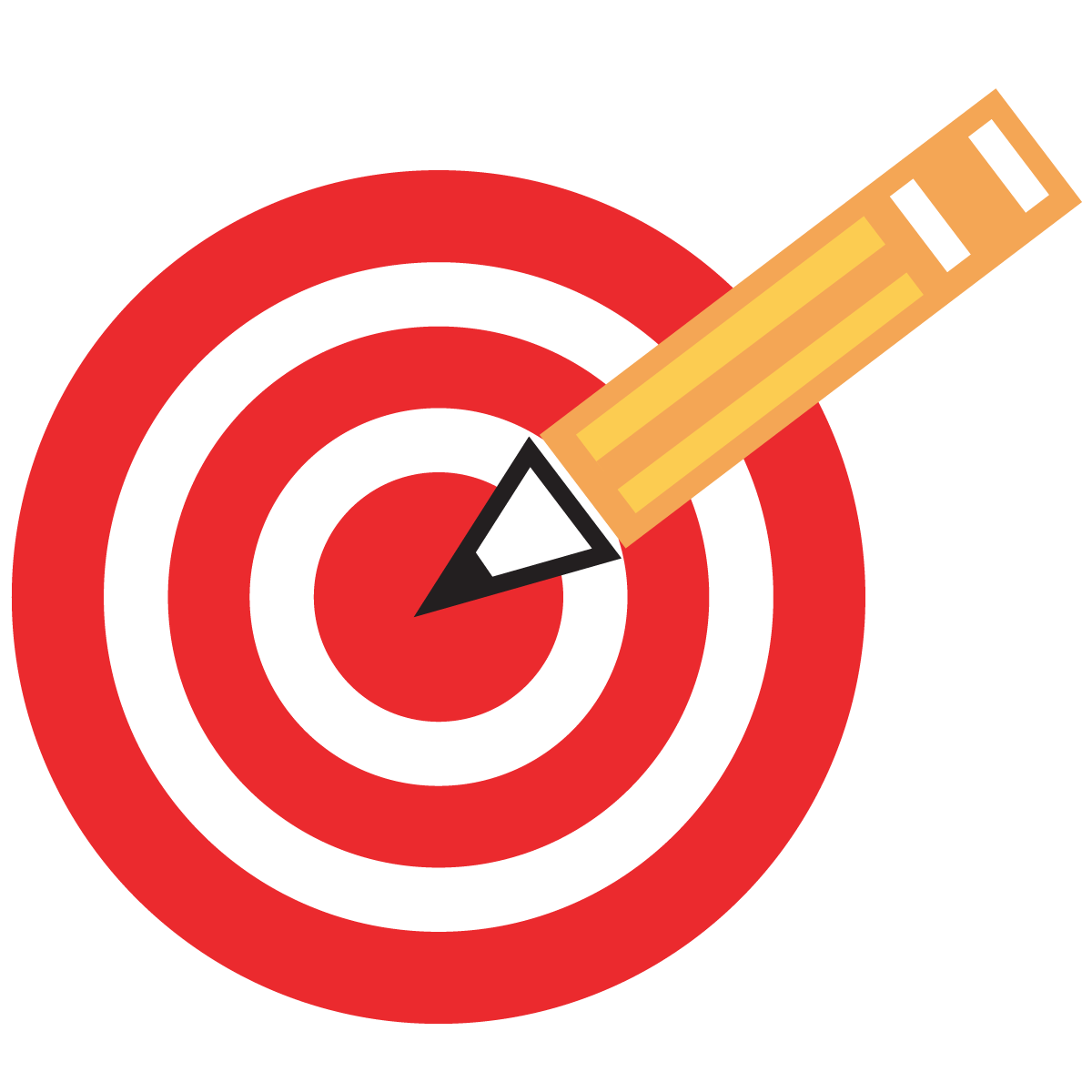 Reading
Read pages 478-479 with your table partner, taking turns at each section.
When you finish, read an independent reading book or work silently on your DPE 10
Take notes…
On your separate piece of paper, take notes on these words’ definitions
Prose
Fiction
Non-Fiction
Short Story
Novel
Novella
Essay 
Biography
***When you finish, turn it in at THEHUB.
You have time to write your report that is due tomorrow.
Friday: 12-6
Turn in your DPE. 
Turn in your Report stapled to the FRONT of your research packet 
Have a yellow textbook out.  
Read silently.
Learning Target
I can determine the main idea of an essay by taking notes and answering questions.
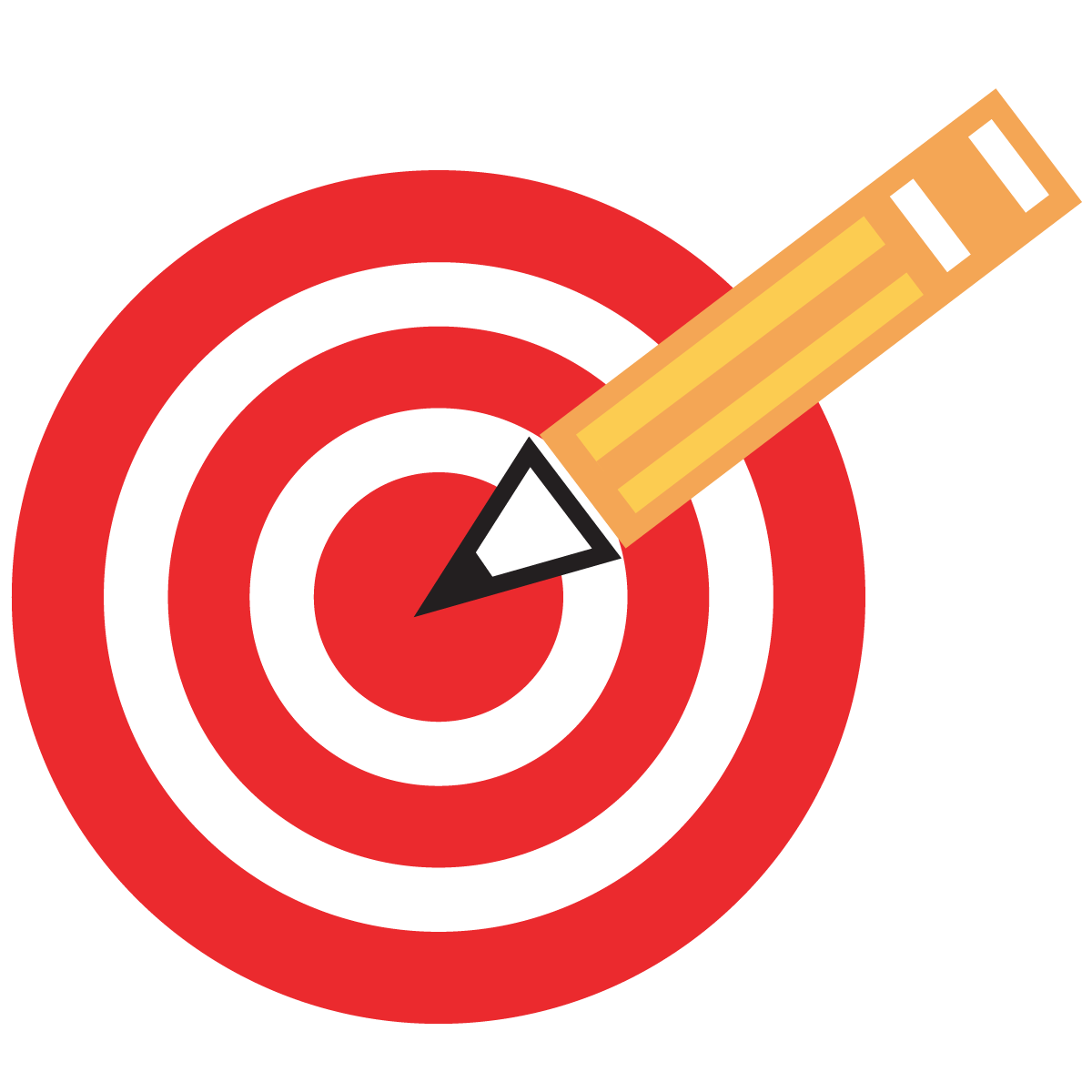 “A Good Reason to Look Up”
Read pages 481-482
Answer questions #1-6 on your separate piece of paper
Then read and complete page 483
Turn it in at THEHUB when you finish
Read silently